Matematika 4. ročníkautor: Mgr. Hana Kohoutová
Slovní úlohy
Vypočítej, zápis přepiš do sešitu:
Do obchodu přivezli 45 kg broskví a 31kg meruněk.
Kolik přivezli kilogramů ovoce celkem?
Zápis: 
Broskví     _____kg
Meruněk  _____kg
Celkem         ?
Vypočítej: ____________
Celkem přivezli _____kg ovoce.
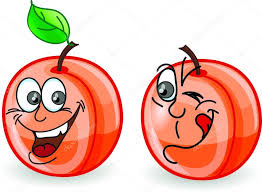 Úkol č. 2, zápis přepiš do sešitu:
V pekárně upekli 89 koláčů. Dopoledne prodali 54 koláčů. Kolik koláčů jim zbylo?
Zápis:
Upekli________koláčů
Prodli________koláčů
Zbylo      ?
Vypočítej: _____________
V prodejně zbylo _______koláčů.
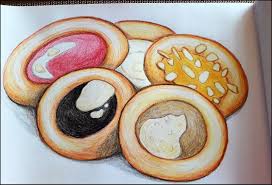 Úkol č. 3, zapiš do sešitu:
Ve středu vyrobili v továrně 20 automobilů, ve čtvrtek 30 a v pátek 49. Kolik automobilů vyrobili celkem?
 Zápis:
 Ve středu________
 Ve čtvrtek________
 V pátek  _________
 Celkem       ?
 Vypočítej: ___________________
 Celkem vyrobili ________aut.
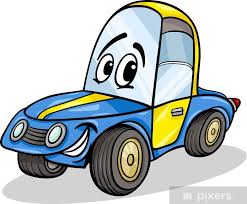 Úkol č. 4, zapiš do sešitu:
V pondělí cestovalo vlakem 67 cestujících.V úterý cestovalo o 20 cestujících méně. Kolik cestovalo lidí vlakem v úterý?
 Zápis: 
 V pondělí_________
 V úterý  o  ________méně
 Cestovalo v úterý ?
 Vypočítej: ______________
 V úterý cestovalo vlakem________cestujících.
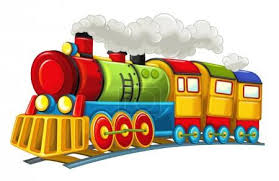